.
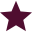 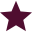 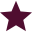 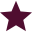 Semaine 2 décembre.
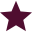 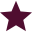 Lundi
Jeudi
Mardi
Vendredi
Mercredi
Collation AM
Fruit
Fruit
Fruit
Fruit
Fruit
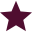 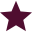 Soupe aux légumes d’hiver et soya avec pain.
Oignon, citrouille, carottes, céleris, patates douces.
Spaghetti sauce rosée et légumes.
Tomates, oignons, ail, haricots verts coriandre, crème, fromage.
Pizza végétarienne avec salade.
Fromage, tomates, basilic, poivrons, oignons, olives noires, salade.
Couscous marocain aux pois chiches et légumes.
Patates douces, navet, carotte, courge musquée, oignons.
Riz sauté au tofu et légumes.
Pois verts, carottes, mais.
Dîner
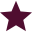 Fruit
Dessert
Fruit
Fruit
Fruit
Fruit
Trempette d’œufs avec craquelins.
Œufs, persil, mayonnaise.
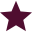 Biscuits aux raisins secs.
Margarine, cassonade, raisins secs, farine, avoine, huile.
Muffins à la citrouille.
Margarine, lait de vanille, citrouille, graine de citrouille, farine.
Collation PM
Compote de pommes.
Céréales
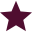